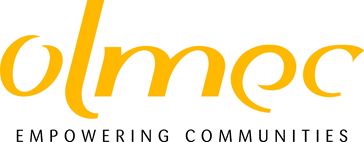 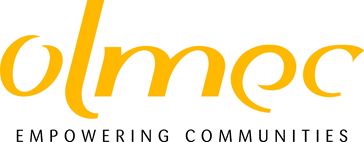 'New ways of making an impact locally: Partnerships, contracts, commissioning & Black, Asian and
Minority Ethnic (BAME) social enterprise' 


“Challenges for 
for small to medium BME organisations seeking to develop social enterprises.” 

John Mayford, Olmec 
February  26th  2014
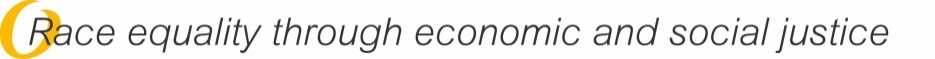 26th February 2014
“Challenges for small to medium BME organisations seeking to develop social enterprises.”
2
Social Enterprise Sector

Opportunities 

Challenges to starting up a social enterprise
 
Where you can go to for help 

Some case studies
www.olmec-ec.org.uk
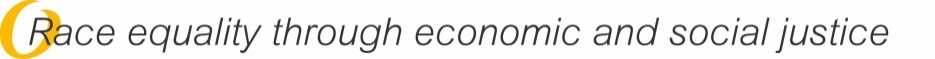 “Challenges for small to medium BME organisations seeking to develop social enterprises.”
3
Two sets of challenges face BME communities & individuals setting up social enterprises 

As any other businesses, co-operatives face fierce competition, and need to negotiate issues such as market volatility and product-sourcing. 

Lack of social capital 

Inequalities & discrimination in society
‘social capital’ issue of having networks and absorbing knowledge about how banking, infrastructure, markets and the statutory sector work.
 Statically, there are issues of discrimination faced by migrants of all ages: a 2012 report by Deloitte indicated that in the UK, white graduates are three times more likely than graduates from ethnic minority communities to be offered a position by a top British company. 
A survey in 2000 completed by 40 FTSE 100 companies showed that only 1% of senior management positions were held by people from ethnic minority communities and unemployment rates for ethnic minority communities are on average two to three times those of white communities.

55% of young black men are unemployed
www.olmec-ec.org.uk
Social Enterprise: what is it?
4
Simple Definition 
A business that trades to achieve explicit social aims

Definitions can sound dry but social enterprises create social change and begin with the dreams and aspirations of people and communities
We all know and buy from social enterprises in our everyday life 
15 Foundation (Jamie Oliver)
Co-op Bank 
Interflora 
London Symphony Orchestra
John Lewis 
Co-operative supermarket 
Equal Exchange 
CIS insurance 
Majority of Doctors surgeries 
Credit unions 
Tom’s shoes
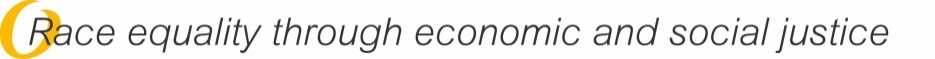 www.olmec-ec.org.uk
Social Enterprise: What is it?
SOME DEFINITIONS 
“A social enterprise is a business that trades to tackle social problems, improve communities, people’s life chances, or the environment. 
This might sound like charity work, but social enterprises are businesses and when they profit, society profits”
Exists to tackle a social or environmental problem
Makes its money from selling goods and services
Reinvests its profits back into the business or the local community 

But does not exist to
make profits for shareholders
make its owners very wealthy

Definition from socialenterprise.org.uk
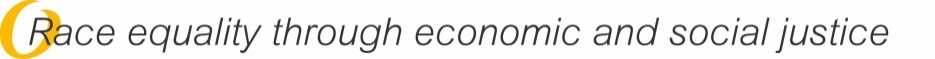 Social Enterprise: an example of a business type and legal form
6
Business type:
Co-op 
Co-operative Principles 
Open and voluntary membership
One member one vote 
Member economic participation 
Autonomy and independence 
Education and training 
Co-operation with other co-operative 
Social alongside economic aims
Legal form: Co-ops can be 
Companies 
Community Interest Companies 
Industrial and Provident Societies 

http://www.uk.coop/simplylegal
http://www.uk.coop/simplygovernance
Social enterprises can use 
Charitable legal form 
LLP 
Can operate as ….
Mutuals (community, mutual self help, members are beneficiaries)
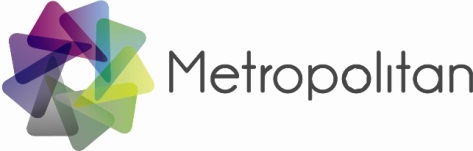 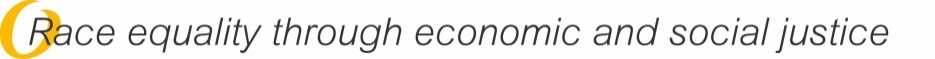 www.olmec-ec.org.uk
Social Enterprise: a definition: please don’t confuse business type with legal form!!
7
Business Type: 
Social enterprise 

BIS(DTI) definition 2002
	“a business with primarily social objectives whose surpluses are principally reinvested for that purpose in the business or in the community, rather than being driven by the need to maximise profit for the share holders and owners.”
Legal form / structure  (2006) 

Community Interest Company 
Has to pass a community interest test and restricted by the powers of the governing document 
Regulated by CIC regulator within Companies Houses
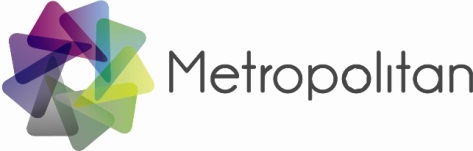 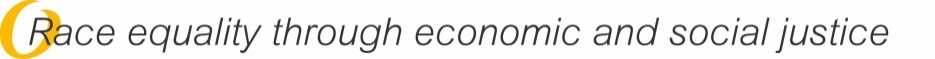 www.olmec-ec.org.uk
Social Enterprise: what is it?
8
Organisational model / Questions that will determine legal form
Who owns or controls it and how?
Connected to social purpose and why it exists?
Co-operative / mutual (community, mutual self help, members are beneficiaries)
Trust / charity / beneficial(help others, beneficiaries receive, on behalf of members)
Social Entrepreneur (individual, help self while help others, beneficial)
Service users or beneficiaries?
What type of investment is needed?
Debt investment?  Equity investment? Social Impact bonds (new asset class)?
What are your plans for growth? 
Bigger operation? Social franchising? 
How will surpluses be invested or distributed?
Legal forms  
Unincorporated Association
Unincorporated Charity
Trust
Charity (Company Limited by  Guarantee, CIO)
Company Limited by Guarantee
Company Limited by Share
Community Interest Company (Guarantee    or Share)
 Society for the Benefit of the Community
 Co-operative Society 
 LLP
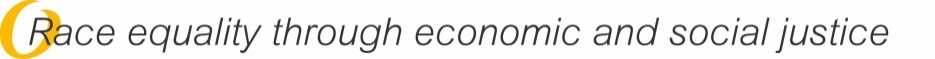 www.olmec-ec.org.uk
Common factors in all forms of social enterprise.
9
Organisation 
Clear social purpose
Earn income from trading
Create products or services for a market 
Earn 50%+ income from trading (not grants/donation)
Profits used in line with social purpose
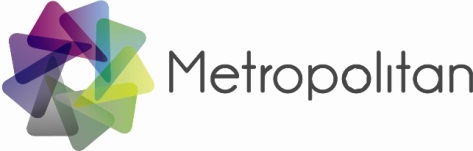 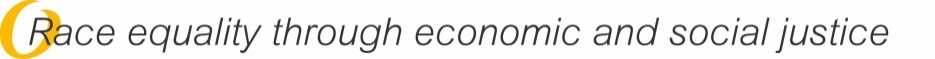 www.olmec-ec.org.uk
Opportunities: a look at the size of the sector
10
Over  Co-ops with 12.9 million members, providing 237,800 jobs turnover of £36.7 billion (2014 figures) 
Small Business Survey (SBS) estimated in 2005 that 1.2 per cent of all business were Social Enterprises, equating to 15,000 business’  £27 billion turnover 
The Social Enterprise UK(formerly Social Enterprise Coalition) used later SBS data to calculate that by 2009 there were approximately 62,000 social enterprises in the UK.
80,000 in 2013  
Delta Economics employ a wider definition of social enterprise estimating that the sector provides over 2.09m jobs in the UK economy raising the figures of SE’s to 232,000.  
Olmec takes this “big tent” definition of social enterprises, sharing Delta’s broader perspective. It is clear from these figures that social enterprise is playing an increasingly significant, if not mainstream role in the UK economy.
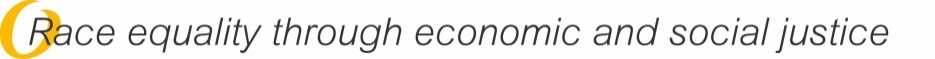 www.olmec-ec.org.uk
Opportunities in social enterprise
11
Furniture on the Street supplies high quality contemporary street furniture aimed at local authorities, housing associations, landscape designers and building contractors.  The enterprise was set up by The Invisible Man, a design business committed to supporting youth development. This was originally for Old Ford Housing Association in 2005. The enterprise is now based at the Bromley By Bow Centre in east London.
Growing Concerns is a social enterprise which is part of Old Ford's Community Development Team. Growing Concerns is a community-based gardening and landscaping team dedicated to improving the environment for those living and working in London‘s East End. 
Growing Concerns Garden Centre -
Grounds Maintenance service offered to other Registered Providers and private developers
Bespoke Design and Build service to private clients
Children's' workshops on-site http://growingconcerns.org/plant_hire
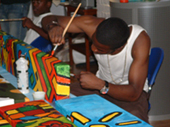 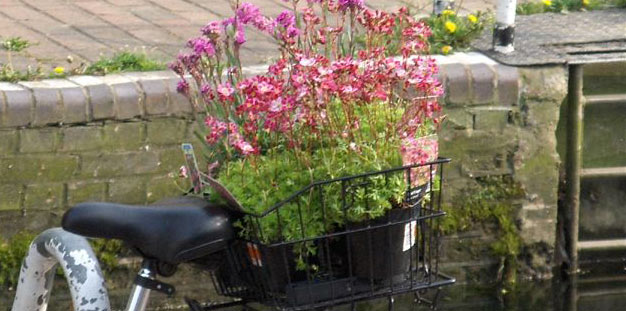 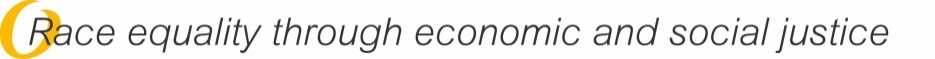 www.olmec-ec.org.uk
Challenges facing a social enterprise
12
Product/service
 Market 
 Business model 
 Investment
 Understanding of break even
 Marketing strategy
 Legal vehicle – organisation/legal status
 Operational management 
 Good governance
 Business plan
www.olmec-ec.org.uk
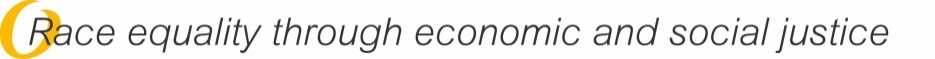 First Steps in Social EnterpriseCase Studies
www.communityhand.com
        Inspired by social purpose objective to reduce the deaths from knife crime and reduce admittance of children to A&E by offering free First Aid and Paediatric Training to the London Community. Community Hand worked with Schools, Nurseries and a Church in Haringey and a Children’s Centre in Kent, trained 150 people since February, including young children, teenagers and parents. 
        Commmunity Hands’  commercial objective is to offer First Aid (and other) courses to public and private sector companies, and invest surpluses into the community by providing free training to schools, nurseries and community and voluntary sector
        About to re-launch the website and have applied the learning from the programme to the business model
First Steps Beneficiary 
“My social enterprise idea is to develop a business which provides creative personal development and cultural experiences to disadvantaged and disempowered women from migrant backgrounds, and the wider community.”  The business will offer quality bespoke training programmes, combined with cultural and social experiences to empower women to achieve, enjoy, and live their lives fulfilled.”
offer coaching programmes to help build self-confidence, self-esteem, and self-worth 
provide cultural and social networking activities to enable women to develop sustainable support networks 
provide workshops which offer support with basic skills (literacy and IT)

Won a Star People Award from Unlimited ”with a grant of £5000
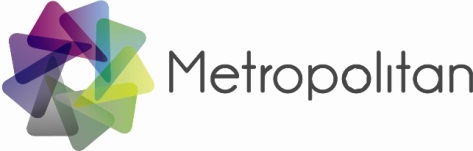 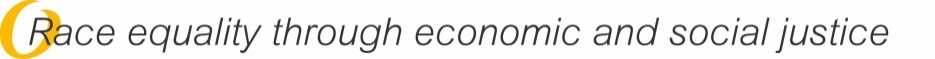 Where you can go to for help and support
14
Where you can go to for help 
Business in the Community, 
Un LTD 
London Rebuilding Society 
Co-operative and Community Finance 
Clearly So 
Big Society Capital 
Olmec runs the First Steps in Social Enterprise Programme in partnership  with Metropolitan Foundation and Young Foundation
Climb intensive support for social enterprises/social ventures scale up for growth.
Where you can go to for help 
Federal bodies 
Social Enterprise UK 
Co-operatives UK 
Locality (was DTA and BASSAC)
Social Firms UK 
Association of British Credit Unions Limited 
Confederation of Co-operative Housing 
Employee Ownership Association 
Co-operative Development Bodies
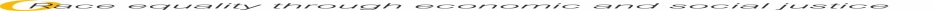 www.olmec-ec.org.uk
Introduction to social enterprise
15
John Mayford, Chief Executive. Olmec
0207 688 8019 
www.olmec-ec.org.uk
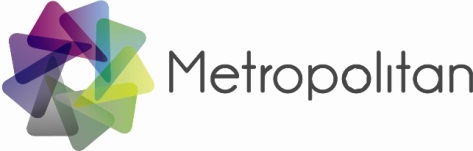 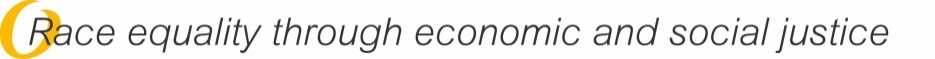 www.olmec-ec.org.uk